TRANSFORMASI Z
Pengolahan Sinyal Digital
Kegunaan Transformasi Z
Transformasi Z dalam pengolahan sinyal digital mempunyai aturan yang sama dengan Transformasi Laplace  dan Transformasi Fourier pada rangkaian dan sistem analog.
Transformasi Z dalam pengolahan sinyal digital berperan sebagai tool untuk Spectral Analysis : Mengetahui dan menganalisa spektrum frekuensi dari sinyal  dalam domain waktu
Terdapat intuisi bahwa kadang tidak mudah menganalisis pada domain waktu.
Kegunaan Transformasi Z
Mempermudah operasi pada domain waktu, konvolusi pada domain waktu dipetakan ke perkalian pada domain Z. 
Digunakan untuk mendefinisikan fungsi transfer
Digunakan untuk melihat respons sistem menggunakan proses table - look- up.
Digunakan untuk menganalisis karakteristik dari sistem
Content
Overview TZ untuk fungsi eksponensial kausal  dan anti kausal, ROC, Zero Pole, TZ fungsi  impuls, TZ fungsi sinusoidal
Overview ITZ : Pecahan Parsial dan Integrasi  Kontur, manipulasi ITZ berdasarkan  propertynya, ROCnya (kausal dan anti kausal),  fungsinya. contoh : ITZ fungsi logaritma f(z)  dan TZ fungsi x(n)/n.
Latar Belakang
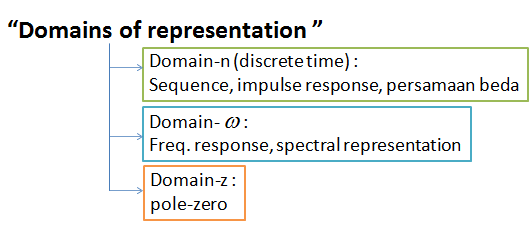 Outline
Transformasi-Z Langsung
Sifat-sifat Transformasi-Z
Transformasi-Z Rasional
Transformasi-Z Invers
Transformasi-Z Satu Sisi
Definisi Transformasi Z
Transformasi Z sinyal waktu diskrit x(n) 
didefinisikan: sebagai :
 			                                                      

Dimana  z adalah variable kompleks

Atau:             X(Z)  Z[x(n)] 		

Hubungan antara x(n) dan X(z):

						
Untuk deret kausal:
TRANSFORMASI-Z LANGSUNG
Definisi :

X (z) 	 x(n)z
n
n
Contoh 1:
a.	x1(n)  1, 2, 5, 7, 0, 1
X1(z)  1 2z 1  5z2  7z 3  z 5
b.	x2 (n)  1, 2, 5, 7, 0, 1
X 2 (z)  z2  2z1  5  7z1  z3
Contoh 2:
Tentukan transformasi Z dari beberapa sinyal di bawah ini:
a.	x1(n)   (n)
b.	x2 (n)   (n  k ), k  0
c.	x3 (n)   (n  k ), k  0
Jawab:

a.	X1(z) 	 (n)z
n
n	0
 1. z	 1

b.	X 2 (z) 	 (n  k )z	 z
n
n	k

c.	X 3 (z) 	 (n  k )z	 z
n
n
k
Contoh 3:
Tentukan transformasi Z dari sinyal
x(n)  u(n)
Jawab:

X (z)  u(n) z
n0
1
n
 1 z1  z 2  ...

, dimana	z 1  1	 ROC : z	 1
1 z1
1
1 z1
	x(n)  u(n)		X (z) 
, ROC : z  1
Contoh 4:
Tentukan transformasi Z dari sinyal
x(n)   n u(n)
Jawab:
1     n



X (z)   n u n	z
	

n
 z

n0	n0

 An  1 A  A2  A3  ... 1
1 A
, dimana	 z1   1  ROC : z	 
n0
1
1  z1

1
1  z 1
	x(n)   n u(n)
,  ROC : z	 
	X (z) 
Bidang ROC
Contoh 5:
Tentukan transformasi Z dari sinyaxl(n)  n u(n 1)
Jawab:
Bidang ROC
TABEL FUNGSI DASAR TZ
SIFAT-SIFAT (PROPERTY) TZ
SIFAT-SIFAT TRANSFORMASI-Z
Linieritas
x(n)  a x1(n)  b x2 (n)		X (z)  a X1(z)  b X 2 (z)
Contoh 5:
Tentukan transformasi Z dari sinyal	xn  3(2)n  4(3)n u(n)
1
1 2z1
x1(n)  2nun  X1(z) 
,  ROC : z	 2
1
1 3z 1
x2 (n)  3n un  X 2 (z) 
,  ROC : z	 3
n 	n 
1 z1
1 5z1  6z2
xn  
	 3	 4	
3(2)
4(3)	u(n)  X	Z
1 2z11 3z1
ROC : z  2  z  3  ROC : z  3
SIFAT-SIFAT TRANSFORMASI-Z
Pergeseran
x(n  n0 )		zn0 X Z 
Contoh 5:
Tentukan transformasi Z dari sinyal
xn  u(n  3)
Jawab:
x1n  un  X1Z  
1
1 z1
, ROC : Rx 	z	 1
z 3
1 z 1
	xn 			 		 		 
3
u n	3	X	Z	z	X1 Z
, ROC : Rx 	z	 1
SIFAT-SIFAT TRANSFORMASI-Z
Time Reversal
x(n)		X (z1)
Contoh 6:
Tentukan transformasi Z dari sinyal
xn  u(n)
Jawab:
x1n  un  X1Z  
1
1 z1
, ROC : Rx 	z	 1
1
1 z
1
1 z1 1
	xn  u n  X z 

, ROC :	1
	z	 1
Rx
SIFAT-SIFAT TRANSFORMASI-Z
Diferensiasi dalam domain z
z dX (z)
dz
nx(n)	
Contoh 7:
x(n)  nanu(n)
Tentukan transformasi Z dari sinyal
x1(n)  anu(n)		X1(z) 
1
1 az1
, ROC : Rx  z  a
1

 x(n)  nanu(n)
	X (z)  z dX1(z)  z	d	


1
dz	dz
1 az


az1
az2
az1
1 2
 (z)

n
1 2
1 az	
1 az
 na	u(n)	

2
1
1 az
SIFAT-SIFAT TRANSFORMASI-Z
Konvolusi antara dua sinyal
x(n)  x1(n) * x2 (n)		X (z)  X1(z) X 2 (z)
Contoh 8:
Tentukan konvolusi antara x1(n) dan x2(n) dengan :
0  n  5
x (n)  1,  2, 1
x	(n)  1,

1
2
0,	lainnya
X1(z)  1 2z1  z2	X 2 (z)  1 z1  z2  z3  z4  z5
X (z)  X1(z) X 2 (z)  (1 2z1  z2 )(1 z1  z2  z3  z4  z5 )
X (z)  X1(z) X 2 (z)  1 z1  z6  z7
 x(n)  x1(n)* x2 (n)  1, 1, 0, 0, 0, 0, 1,1
TRANSFORMASI Z RASIONAL
Pole dan Zero
Pole : harga-harga z = pi yang menyebabkan X(z) = 
Zero : harga-harga z = zi yang menyebabkan X(z) = 0
Fungsi Rasional
M
	k
k
b z
N(z)	b	 b z1  b	zM
o	1	M	 k0
X(z) 
N
	k
k0
1	N
ao  a1z	 a Nz
D(z)
a	zk
 b1 
 bM 
M	M1
z	 	z	 	
b	b
b zM
N(z)
D(z)
	o 		o 
a	 0	b
 0		X(z) 

o
a zN
o
o
 a		 a	
o	ZN
  1 zN1   N 
 ao 
 ao 
 b1 
 bM 
 		z  b

M
M1
z
  b
b zM
N(z)
D(z)
	o 		o 
a	 0	b
 0		X(z) 

o
a	zN
o
o
 a		 a	
o	ZN
 1  zN1  N 
 ao 
 ao 
N(z) dan D(z) polinom
(z  z1 )(z  z2 ) (z  zM )
zNM
X(z) 	N(z)		bo
D(z)	ao	(z  p1 )(z  p2 ) (z  pM )
(z  zk )
  k 1	
(z  pk )
k 1
M
X(z)  G zN M
N
Contoh 9:
2 1,5z1
Tentukan pole dan zero dari
X (z) 
11,5z1  0,5z2
Jawab:
z 1
z  0,75
X (z)  2
z 2
z 2 1,5z  0,5
z  0,75
2z(z  0,75)
 2 z

(z 1)(z  0,5)
(z 1)(z  0,5)
	Zero :	z1  0
Pole :	p1  1
z2  0,75
p2  0,5
Contoh 10:
1 z1
X (z) 
1 z1  0,5z2
Tentukan pole dan zero dari
Jawab:
z(z 1)
X (z) 
z2  z  0,5
z(z 1)

[z  (0,5  j0,5)][z  (0,5  j0,5)]
 Zero :	z1  0	z2  1
Pole :	p1   0,5  j0,5
*
p2  0,5  j0,5  p1  p2
TRANSFORMASI -Z INVERS

X (z) 	 x(n)z
n
x(n) 	1	 X (z)zn1dz
n
2j
Teorema residu Cauchy :



1	d k 1 f (z)  dzk 1
, bila zo di dalam C
1		 	f (z) 	 2j

(k 1)!
dz 
zzo
C  (z  z	)k

o
0,
bila zo di luar C
Ekspansi deret dalam z dan z-1

X (z) 	 xnz
n
Contoh 11:
Tentukan transformasi-z balik dari
n
1
X (z) 
1 3 z 1  1 z 2
2	2
Jawab:
X (z)  1 3 z1  7 z2  15 z3  31 z4 
4	8	16
3	7	15 , 31,
2

	x(n)   ,	,	,
1

2	4	8	16


Ekspansi fraksi-parsial dan tabel transformasi-z
X (z)  1X1(z)  2 X 2 (z)   K XK (z)  x(n)  1x1(n)  2 x2 (n)   K xK (n)
Contoh 12:
1
X (z) 
11,5z1  0,5z2
Tentukan transformasi-z balik dari
Jawab:
z 2	z 2
X (z) 	
z 2 1,5z  0,5	(z 1)(z  0,5)
X (z) 	z
A1
A2


z
(z 1)
(z  0,5)
z 2 1,5z  0,5
X (z) 
z
A1
A2


z
(z 1)	(z  0,5)
z2 1,5z  0,5
 A1(z  0,5)  A2 (z 1)  ( A1  A2 )z  (0,5A1  A2 )
(z 1)(z  0,5)
z2 1,5z  0,5
X (z) 
z
 ( A1  A2 )z  (0,5A1  A2 )
z
z2 1,5z  0,5
z2 1,5z  0,5
A1   A2  1	0,5A1  A2  0
A1  0,5A1  0,5A1  1
	A2  0,5A1
	A1   2	
A2  1
2
(1 z 1)
1
(1 0,5z 1)
 x(n)  [2  (0,5)n ]u(n)
X (z) 

Pole-pole berbeda semua
X (z) 	A1	Ak
z	z  p1	z  pk
AN


z  pN
(z  p
) X (z)	(z  p	) A
 (z  pk ) AN
k
k	1

 A
k
z
z  p1
z  pN
(z  pk ) X (z)
 A
k
z
z p
k
Contoh Soal 8.17

Tentukan zero-state response dari suatu sistem LTI yang mendapat input x(n) = u(n) dan  dinyatakan oleh persamaan beda :

y(n)  6y(n  1)  8y(n  2)  5x(n)  28x(n  1)  8x(n  2)
Jawab:
Y(z)  6z1Y(z)  8z2Y(z)  5X(z)  28z1X(z)  8z2X(z)
1
1  z1
(5  28z1   8z2 )	1
1  6z1   8z 2	1  z1
X(z) 
Y(z) 
Y(z)
(5z2	 28z  8)
A	A	A
1	      2	      3


z
(z2	 6z  8)(z  1)
z  2	z  4	z  1
Y(z)
(5z2  28z  8)
A
A	A
1	2	3	
z  2


z
(z  2)(z  4)(z  1)
z  4	z  1
(z  2)Y(z)	5z2   28z  8
20  56  8	84
A1 

(z  4)(z  1)

	 6  14
z
(2)(3)
z 2
(z  4)Y(z)
5z2  28z  8
80  112  8	200
A2	

(z  2)(z  1)


10
 20
z
(2)(5)
z4
(z  1)Y(z)
5z2  28z  8
5  28  8	 15
A3	

(z  2)(z  4)


 1
z
(3)(5)
15
z1
 14
1  2z1
20	 1
1  4z1	1  z1
Y(z)	
 14	20	 1
	
Y(z) 


z
z  2	z  4	z  1
yzs (n)  [14(2)	 20(4)	 1]u(n)
n	n
Ada dua pole yang semua
AN
X(z)		A1
A1k
A2k
  

  
z	z  p
(z  p	)2
z  p
z  p
1
k
k
N
(z  p	)2 X(z)
  k	
z
A1k
zpk
d	(z  p	)2 X(z) 
k	

A2k
dz 
z
zp
k
Contoh Soal 8.18

Tentukan transformasi-Z balik dari :
1
(1  z1 )(1  z1 )2
X(z) 
Jawab:
z2
A
X(z)
A
A
3
1	2	
z  1


z
(z  1)(z  1)2
(z  1)2
(z  1)
z2
(z  1)X(z)
1
A1	

(z  1)2

4
z
z 1
z2
(z  1)2 X(z)
1
A2	

(z  1)

2
z
z 1
z2
d	

d	(z  1)2 X(z) 
A3		dz 	z
		dz (z  1) 
		

	(2z)(z  1)  (1)(z2 )		 z2	 2z		3  (z  1)2		(z  1)2		4
z1
1
4
x(n)  [
(1)n	  1 n 	3]u(n)
2	4
Pole kompleks
A1
A2
X(z) 

1  p z1
1  p	z1
1
2
p1	 p		p2	 p *	A1	 A		A2	 A *
A
		A *		A  Ap * z1	 A * A * pz1  1  p * z1			1  pz1	 p * z1	 pp * z 2
1  pz1
(A  A*)   (Ap * A * p)z1	b	 b z1  1  (p  p*)z1	 pp * z 2
o	1
1  a z1	 a	z 2
1
2
A  A*  Re(A) 	j Im(A)  Re(A)  j Im(A)  2 Re(A)  bo	 A  A*  2 Re(A)
p  p*  Re(p) 	j Im(p)  Re(p)  j Im(p)  2 Re(p)  a1	 (p  p*)  2 Re(p)
pp*  [Re(p) 	j Im(p)][Re(p)  j Im(p)]
2
a 2	 pp* 	p
 Re2 (p)  Im2 (p) 	p 2	
Ap * A * p  [Re(A) 	j Im( A)][Re(p) 	j Im( p)]
[Re(A) 	j Im( A)][Re(p) 	j Im( p)]
 2 Re(A) Re(p)  2 Im( A) Im( p)
Ap*  [Re(A) 	j Im( A)][Re(p)  j Im( p)]
 [Re(A) Re(p)  Im( A) Im( p)] 	j[Re(p) Im( A)  Re(A) Im( p]  b1	 (Ap * A * p)  2 Re(Ap*)
Contoh Soal 8.19
1  z1
X(z) 
1  z1  0,5z 2
Tentukan transformasi-Z balik dari :
Jawab:
1  z1
1  z1  0,5z 2
b	 b z1
o	1
X(z) 
1  a z1   a	z 2
1	2
bo	 2 Re(A)  1
a1	 2 Re(p)  1
b1	 2 Re(Ap*)	 1
	Re(A)  0,5
	Re(p)  0,5
	Re(Ap*)  0,5
2	2	2
a2		p	 0,5		Re	(p)  Im	(p)  0,5
Re(p)  0,5	Re(A)  0,5
Re2 (p)  Im2 (p)  0,25  Im2 (p)  0,5
Im2 (p)  0,25		Im(p)  0,5		p  0,5  j 0,5
Ap*  [0,5 j Im( A)](0,5 	j0,5)
Re(Ap*)  0,25  0,5 Im(A)  0,5
A   0,5 	j 0,25
A *
Im(A)  0,25	
A
1  pz1	1  p * z1
X(z) 

0,5 	j 0,25
1  (0,5 	j 0,5)z1
0,5 	j 0,25
1  (0,5 	j 0,5)z1


0,5 	j 0,25
0,5 	j 0,25
X(z) 

1  (0,5 	j 0,5)z1
0,5  j 0,5  0,707e j45
1  (0,5 	j 0,5)z1
0,5  j 0,5  0,707ej45
x(n)  (0,5 	j 0,25)(0,707e j45 )n	 (0,5 	j 0,25)(0,707ej45 )n
 (0,5)(0,707)n (cos 45n 	j sin 45n)
	j(0,25)(0,707n )(cos 45n 	j sin 45n)
 (0,5)(0,707)n (cos 45n 	j sin 45n)
	j(0,25)(0,707n )(cos 45n 	j sin 45n)
 (0,707)n cos 45n  0,5(0,707)n sin 45n
TRANSFORMASI-Z SATU SISI
X (z)   x(n)zn
n 0

Definisi :
Contoh Soal 8.20
Tentukan transformasi Z satu sisi dari beberapa sinyal diskrit di bawah ini
a). x1 (n)  1,    2, 5,  7, 0, 1
b). x2 (n)  1,    2, 5,  7, 0, 1
c). x3 (n)  0, 1, 2, 5, 7, 0, 1
d). x4 (n)  2, 5, 7, 0, 1
Jawab:
a). x1 (n)  1, 2, 5, 7, 0, 1
 z5
X (z)  1  2z1   5z 2	 7z3
1
b). x2 (n)  1, 2, 5, 7, 0, 1
 z3
X (z)  5  7z1
2
c). x3 (n)  0, 1, 2, 5, 7, 0, 1
 z 7
X (z)   z1   2z 2	 5z3	 7z 4
3
d). x4 (n)  2, 5, 7, 0, 1
 z3
X (z)  5  7z1
4
Contoh Soal 8.21
Tentukan transformasi Z satu sisi dari beberapa sinyal impuls di bawah ini

a). x5 (n)  (n)
b). x6 (n)  (n  k), k	 0
c). x7 (n)  (n  k), k	 0
Jawab:


n 0

n 0

n
a). X	(z)

(n)z	 1
5

n	 zk

b). X	(z)

(n  k)z
6


n 0

n
c). X	(z)

(n  k)z	 0
7
Time Delay
k
x(n  k)		zk[X (z)  x(n)zn ]
n1
Contoh Soal 8.22
Tentukan transformasi Z satu sisi dari x1(n) = x(n-2)  dimana x(n) = anu(n )
Jawab:
x(n)  an u(n)		X (z) 
1
1  az1
n 
2
X	  x(n)z	
 2 


X	(z)  z
1


n 1
 z 2 X
 x(1)z  x(2)z2 
z 2
a1z1
 2

 a
1  az1
Time advance
x(n  k)		zk[X (z)  x(n)zn ]
n0
Contoh Soal 8.23
Tentukan transformasi Z satu sisi dari x2(n) = x(n+2)
dimana x(n) = anu(n )
k1
Jawab:
x(n)  an u(n)		X (z) 
1
1  az1
2 
1
X2	 z	X	(z)   x(n)z
n 
	

	
n  0
 z2 X	 x(0)  x(1)z1  z2
2
	 z	 az
1  az1
Contoh Soal 8.24

Tentukan output dari suatu sistem LTI (Linear Time Invariant) yang dinyatakan oleh  persamaan beda :
y(n)  3y(n  1)  y(n  2)  4,5x(n)  9,5x(n  1)
y(1)  8,5	y(2)  7,5
dengan input x(n) = 0
y(n)  yzi(n)
Jawab:

Y (z)  3z1[Y (z)  y(1)z]
 2z 2[Y (z)  y(1)z  y(2)z2 ]  0
Y (z)  3z1[Y (z)  y(1)z]
 2z 2[Y (z)  y(1)z  y(2)z2 ]  0
Y (z)[1  3z1	 2z 2 ]  3y(1)  2y(1)z1
 2y(2)
 3(8,5)  2(8,5)z1	 2(7,5)

Y	(z) 
1  3z1
17z1	 10,5
1  3z1	 2z 2
 2z 2

Y (z)		10,5z  17
10,5z  17

z2
z	 3z  2
(z  1)(z  2)
Y (z)
10,5z  17
10,5z  17
A	A
1	2



z2
z
 3z  2
(z  1)(z  2)
z  1	z  2
(z  1)Y (z)
10,5z  17
6,5
A1	


 6,5
z
(z  2)Y (z)
z  2
1
z1
10,5z  17
 4
A2	

	 1	 4
z
z  1
z2
4z
6,5
4
Y (z) 	6,5z	


z  1	z  2	1  z1	1  2z1
yzi(n)  6,5(1)	 4(2)
n	n
Contoh Soal 8.25

Tentukan output dari suatu sistem LTI yang mendapat input x(n) = u(n) dan dinyatakan oleh  persamaan beda :
y(n)  6y(n  1)  8y(n  2)  5x(n)  28x(n  1)  8x(n  2)  y(1)  4	y(2)  3
Jawab:
Y (z)  6z1[Y (z)  y(1)z]
 8z 2[Y (z)  y(1)z  y(2)z2 ]  5X (z)
 28z1[X (z)  x(1)z]  8z 2[X (z)  x(1)z  x(2)z2 ]
Y (z)[1  6z1  8z2 ]  24  32z1  24
 X (z)[5  28z1  8z 2 ]
Y (z)[1  6z1  8z2 ]  24  32z1  24
 X (z)[5  28z1  8z 2 ]
 5  28z1  8z2
1  z1

1
 2
1
Y	(z)[1  6z
 8z	]  32z

32z1   32z2	 5  28z1  8z2  (1  6z1  8z 2 )(1  z1 )
5  4z1  24z2

Y	(z) 

Y	(z) 
1
(1  6z	 8z 2 )(1  z1 )
Y (z)	
5z2	 4z  24
z
(z2	 6z  8)(z  1)
Y (z)	
5z2	 4z  24
5z2	 4z  24

z
(z2	 6z  8)(z  1)
(z  2)(z  4)(z  1)
A
5z2	 4z  24	A
A
1	2	3	
(z  2)(z  4)(z   1)	z  1	z  2	z  4

5z2	 4z  24
5  4  24	 15


 1
A1		(z  2)(z  4)
(3)(5)
15
z 1
5z2	 4z  24
20  8  24	 12

	 6	 2
A2		(z  4)(z  1)
(2)(3)
80  16  24	40
z 2
5z2	 4z  24

	 4
10
A3		(z  2)(z  1)
(2)(5)
z4
Y
 1
2
4

	
z	z  1	z  2	z  4
 1	2	4
1  z1	1  2z1	1  4z1
Y



y(n)  [1  2(2)n
 4(4)2 ]u(n)